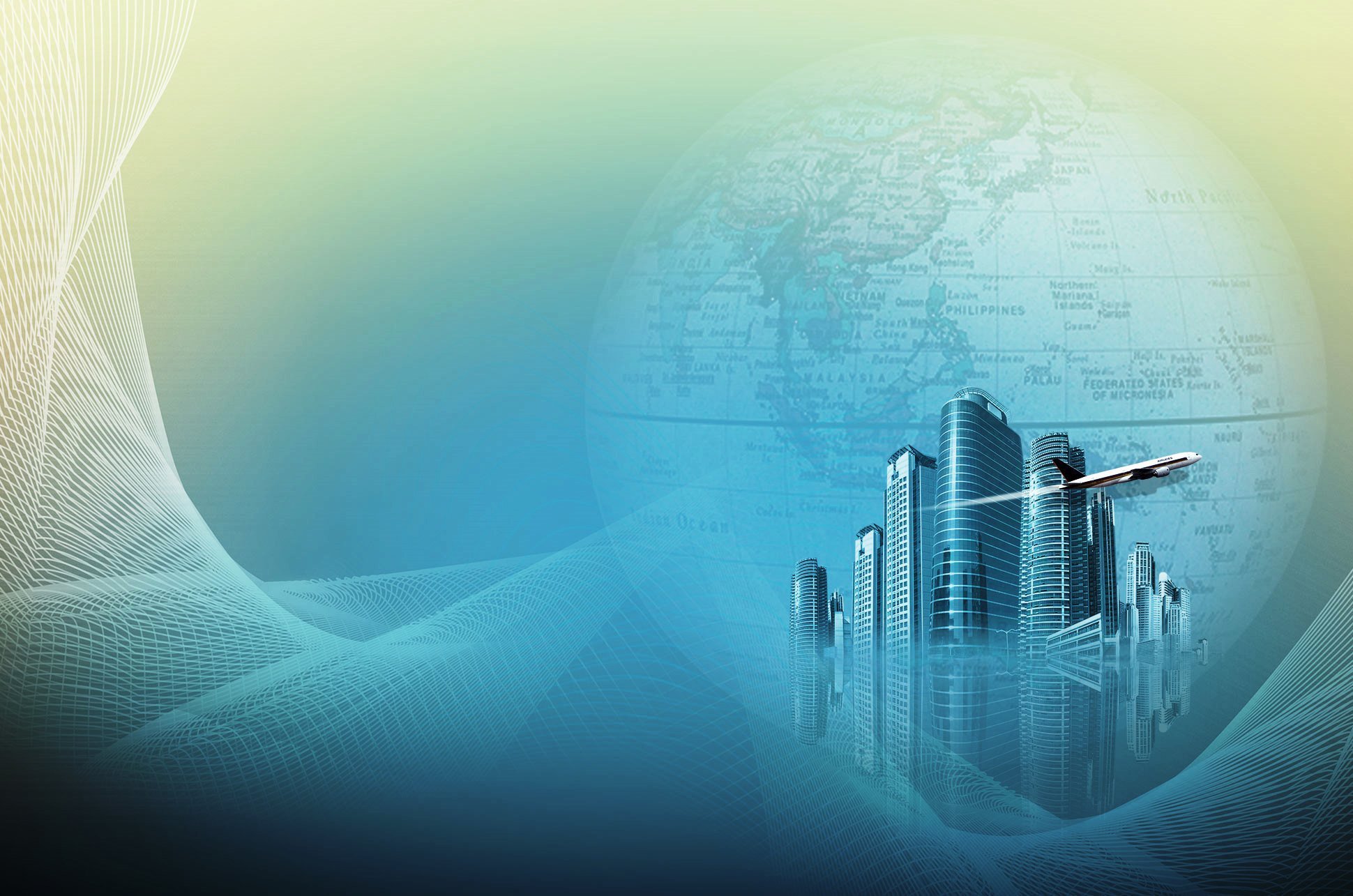 Городское методическое объединение учителей географии
Петропавловск-Камчатского городского округа
Теория и методика 
преподавания географии в условиях
реализации ФГОС ООО-2021
Изменения и особенности
перехода на ФГОС ООО – 2021
в 2022-2023 учебном году
С сентября 2022 года учащиеся 5 классовпереходят на обновленные  ФГОС ООО
Отличия обновленных ФГОС от ФГОС второго поколения
ИЗМЕНЕНИЯ ВО ФГОС ООО
Изменены требования к личностным образовательным результатам и увеличено количество направлений воспитательной работы
ИЗМЕНЕНИЯ ВО ФГОС ООО
- Устанавлены требования к результатам освоения программы основного общего образования
	- Конкретизированы метапредметные результаты обучения
	- По новому сформулированы предметные результаты с предметным материалом
	- Введено понятие «функциональная грамотность». Функциональная грамотность обозначена как обязательный результат обучения.
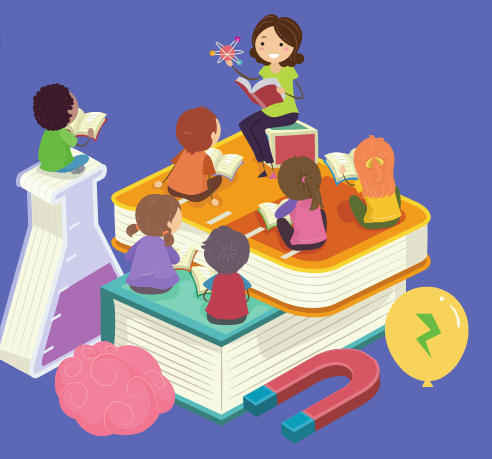 ФГОС ООО - 2021
Примерная рабочая программа
по географии 5 класс
Институт стратегии развития образования РАО по заданию Минпросвещения России разработал проекты примерных основных образовательных программ начального общего и основного общего образования в соответствии с обновленными федеральными государственными образовательными стандартами начального общего и основного общего образования
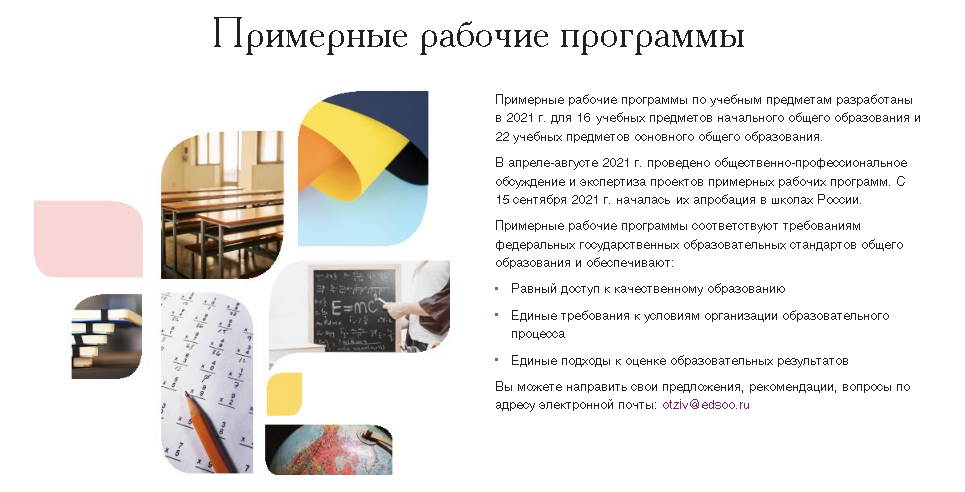 https://edsoo.ru/
Примерная рабочая программа по географии
Структура программы
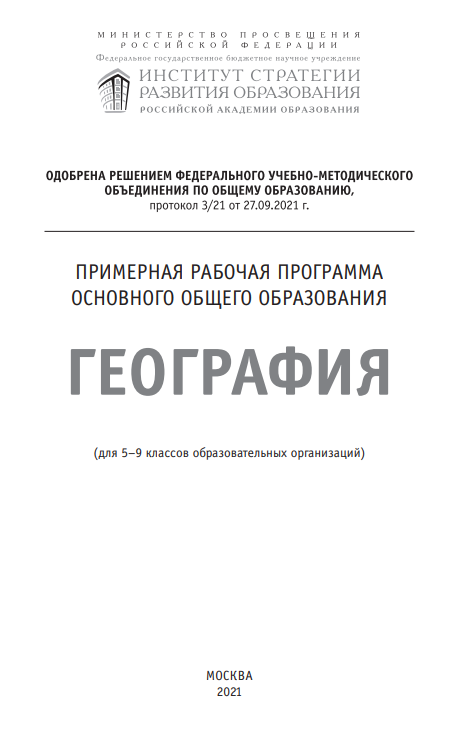 Пояснительная записка 
Общая характеристика учебного предмета «География»
Цели изучения учебного предмета «География»  
Место учебного предмета «География» в учебном плане 
Содержание учебного предмета «География»  
Планируемые результаты освоения учебного предмета 
Тематическое планирование
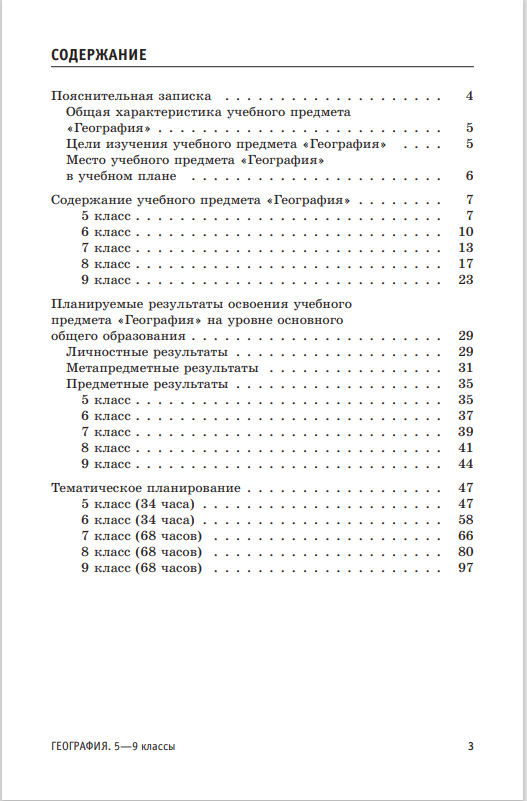 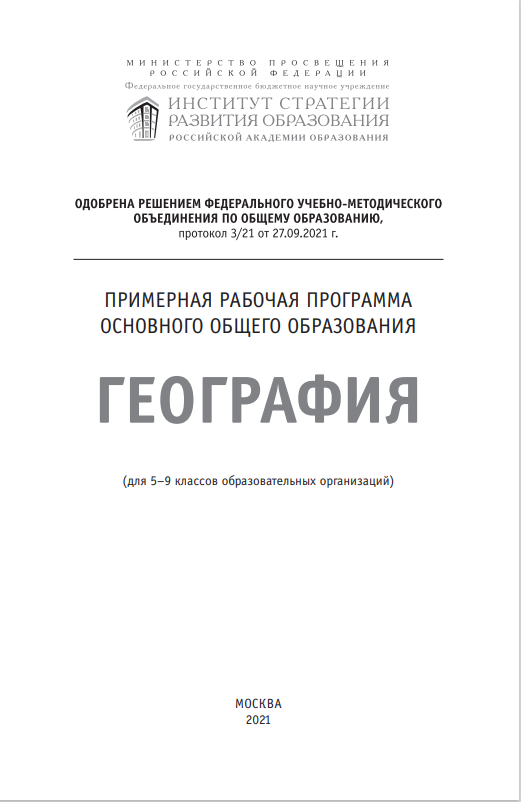 Тематическое планирование
5 класс (34 часа, резерв 3 часа)
Конструктор учебных программ
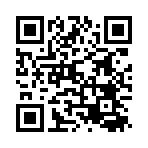 «Конструктор рабочих программ» – удобный бесплатный онлайн-сервис для быстрого создания рабочих программ по учебным предметам. «Конструктором рабочих программ» смогут пользоваться учителя, работающие в  1-4 и 5-9 классах, заместители, руководители образовательных организаций, родители (законные представители) обучающихся.
	Примерные рабочие программы одобрены решением федерального учебно-методического объединения по общему образованию, протокол 3/21 от 27.09.2021 г.
	В настоящее время Конструктор находится в режиме апробации.
https://edsoo.ru/constructor/
Конструктор учебных программ
https://edsoo.ru/constructor/
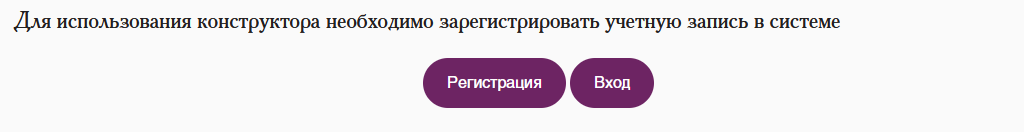 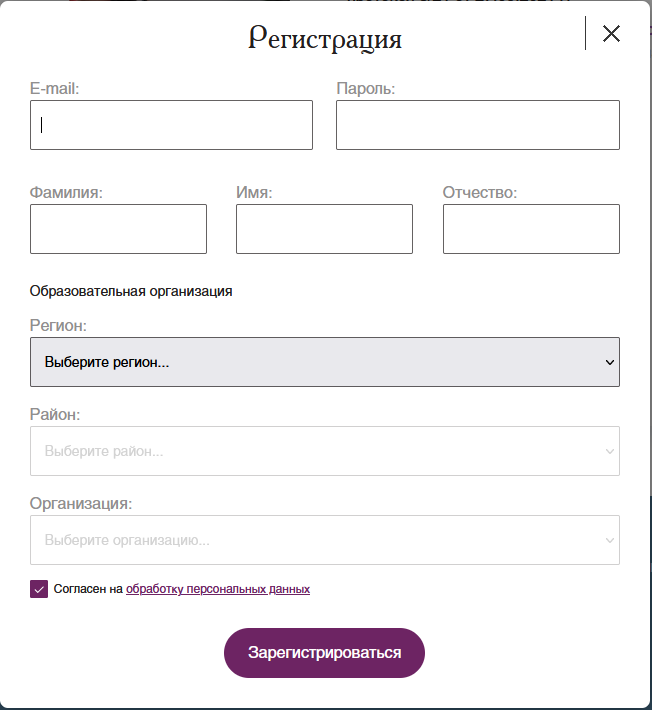 Конструктор
учебных программ
https://edsoo.ru/constructor/
Конструктор учебных программ
https://edsoo.ru/constructor/
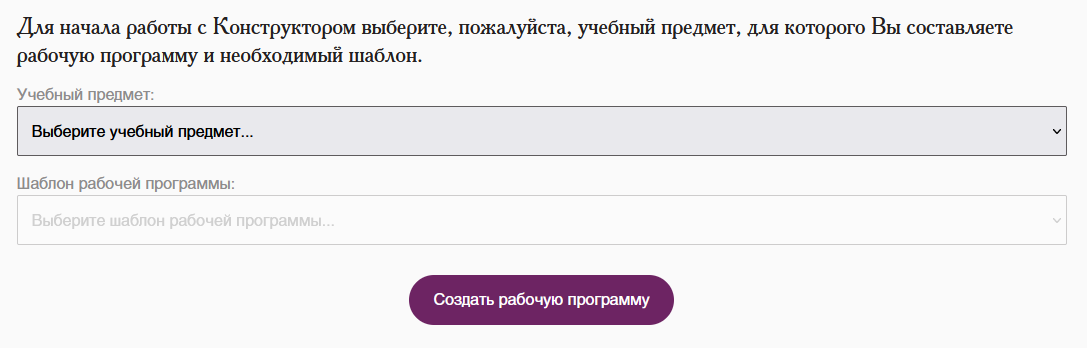 Конструктор учебных программ
https://edsoo.ru/constructor/
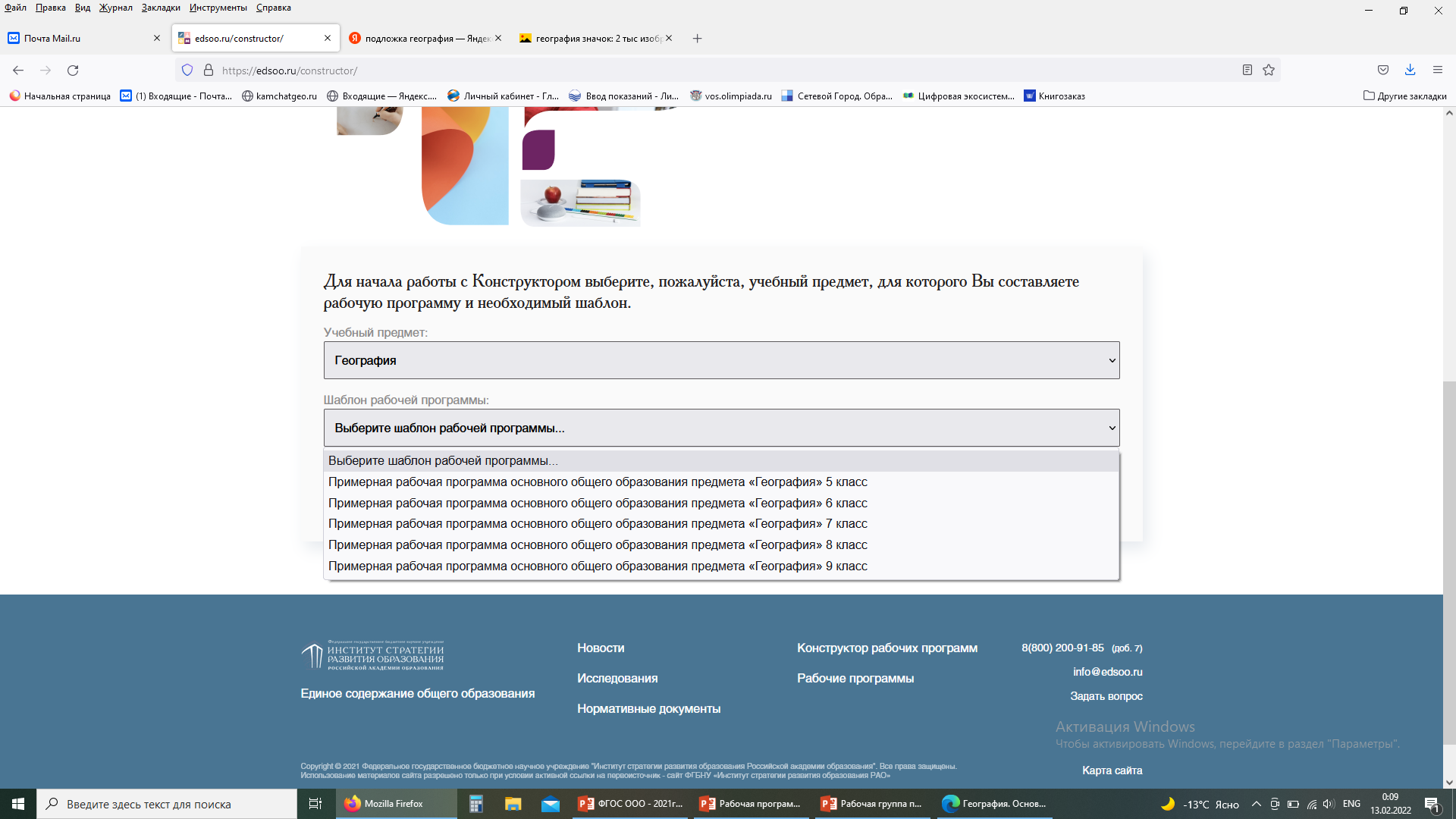 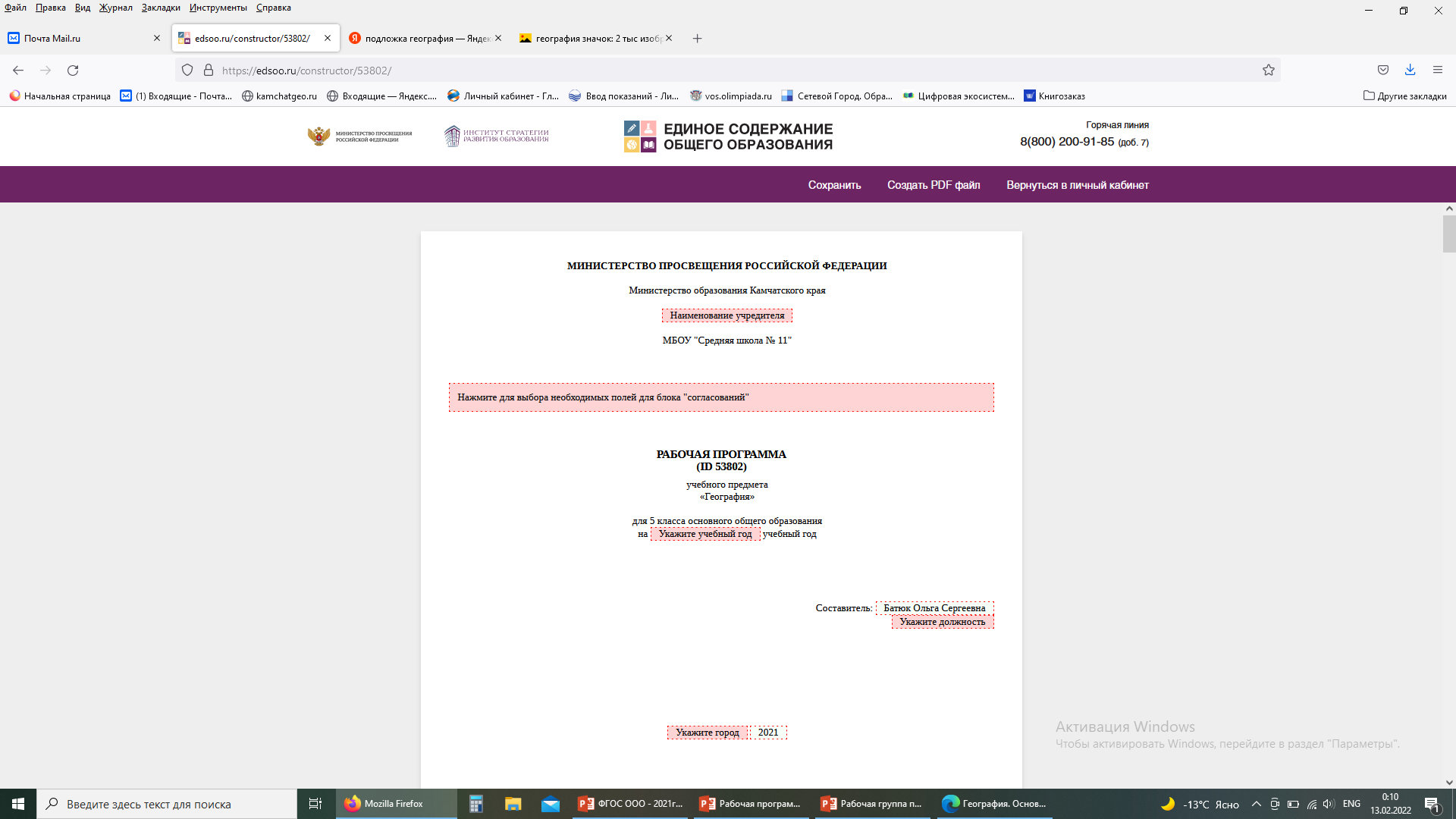 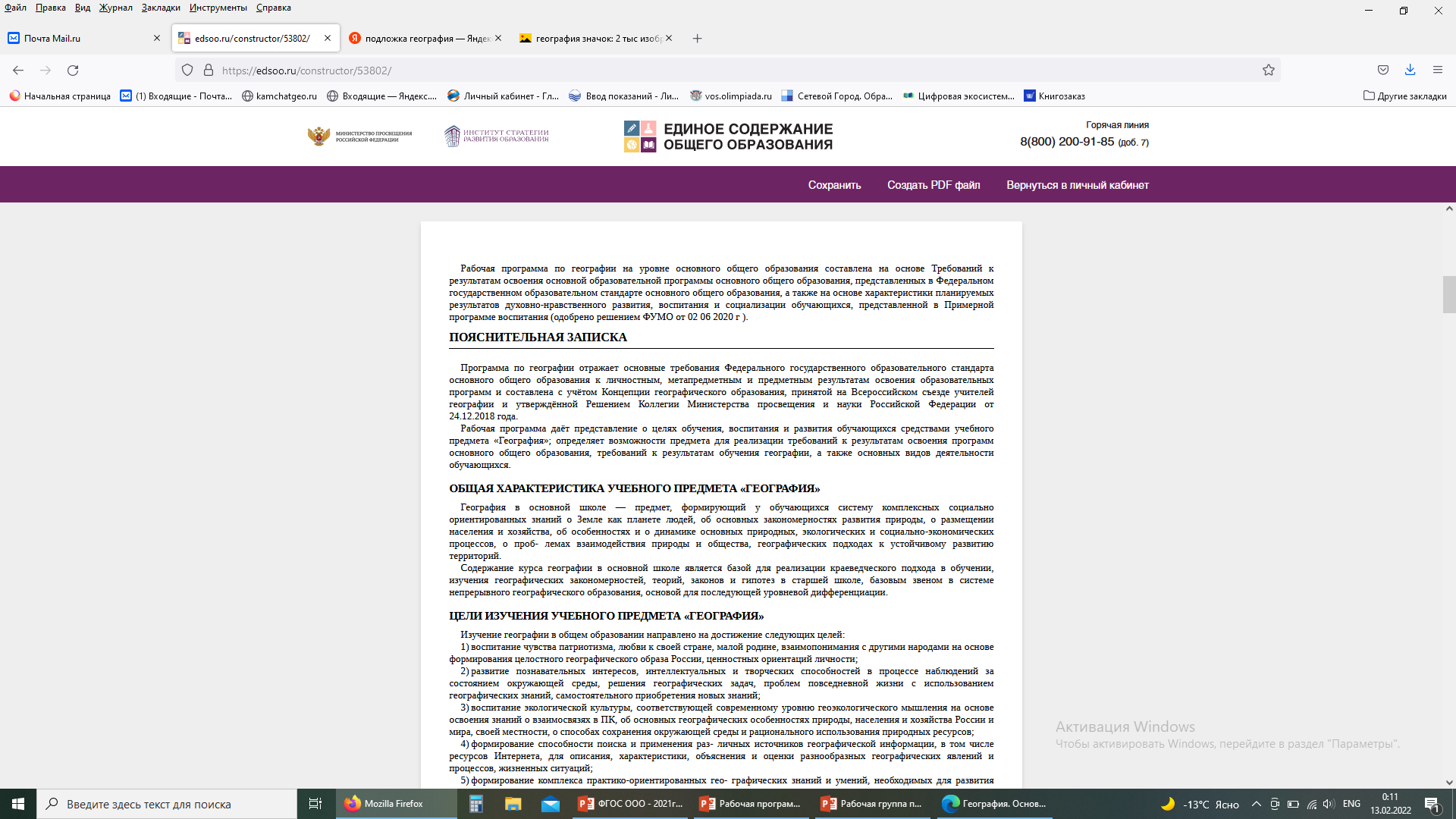 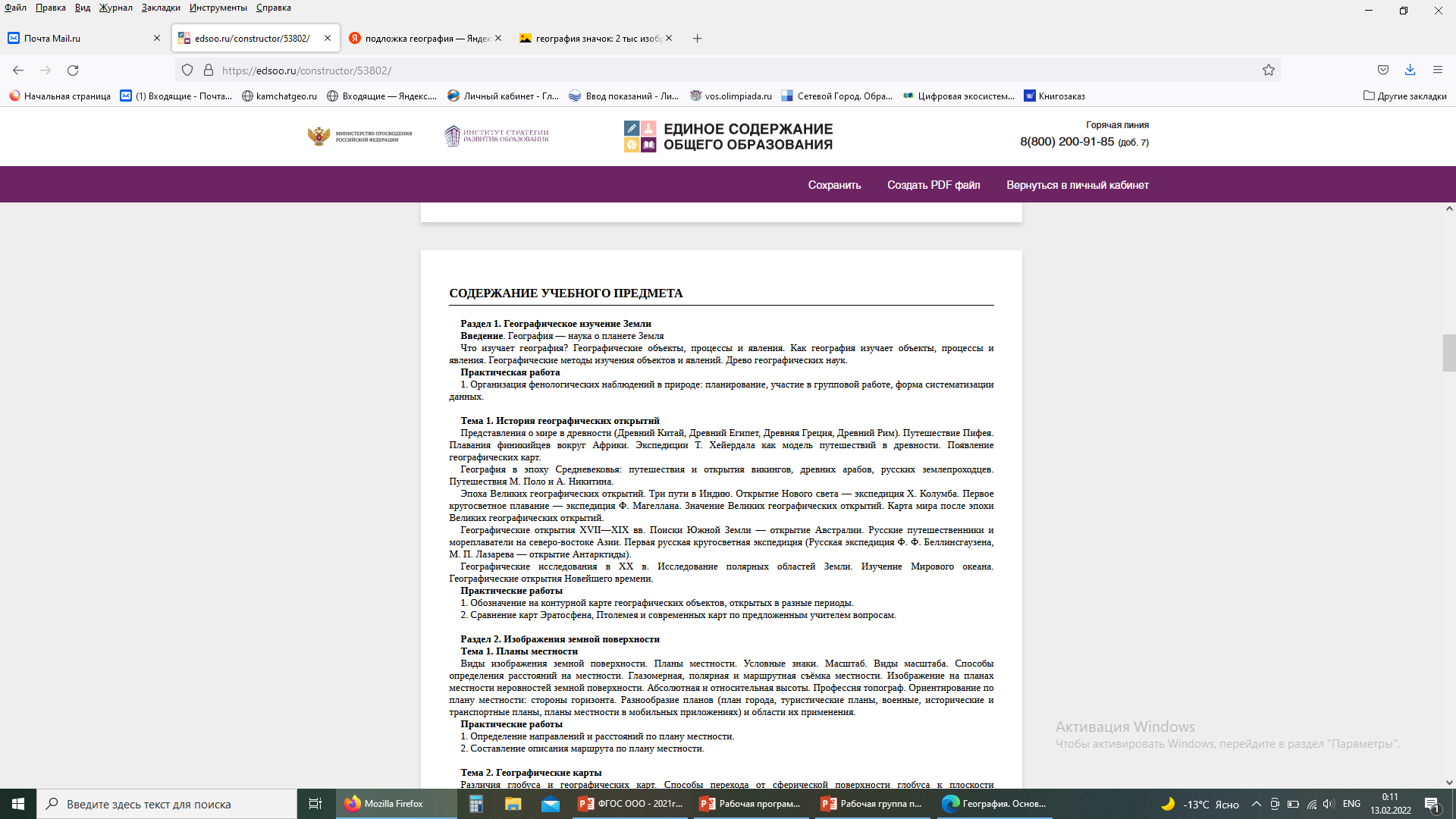 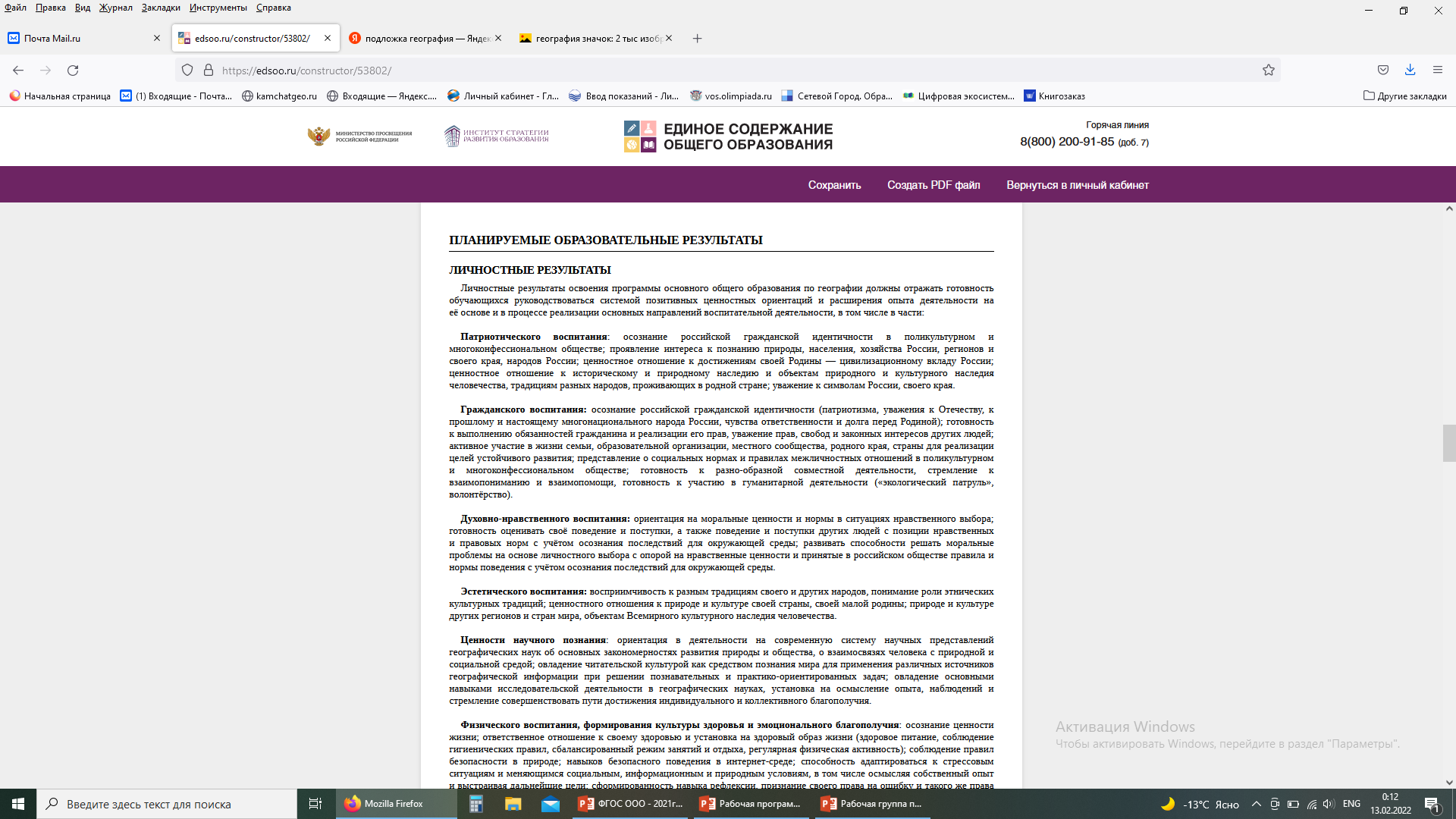 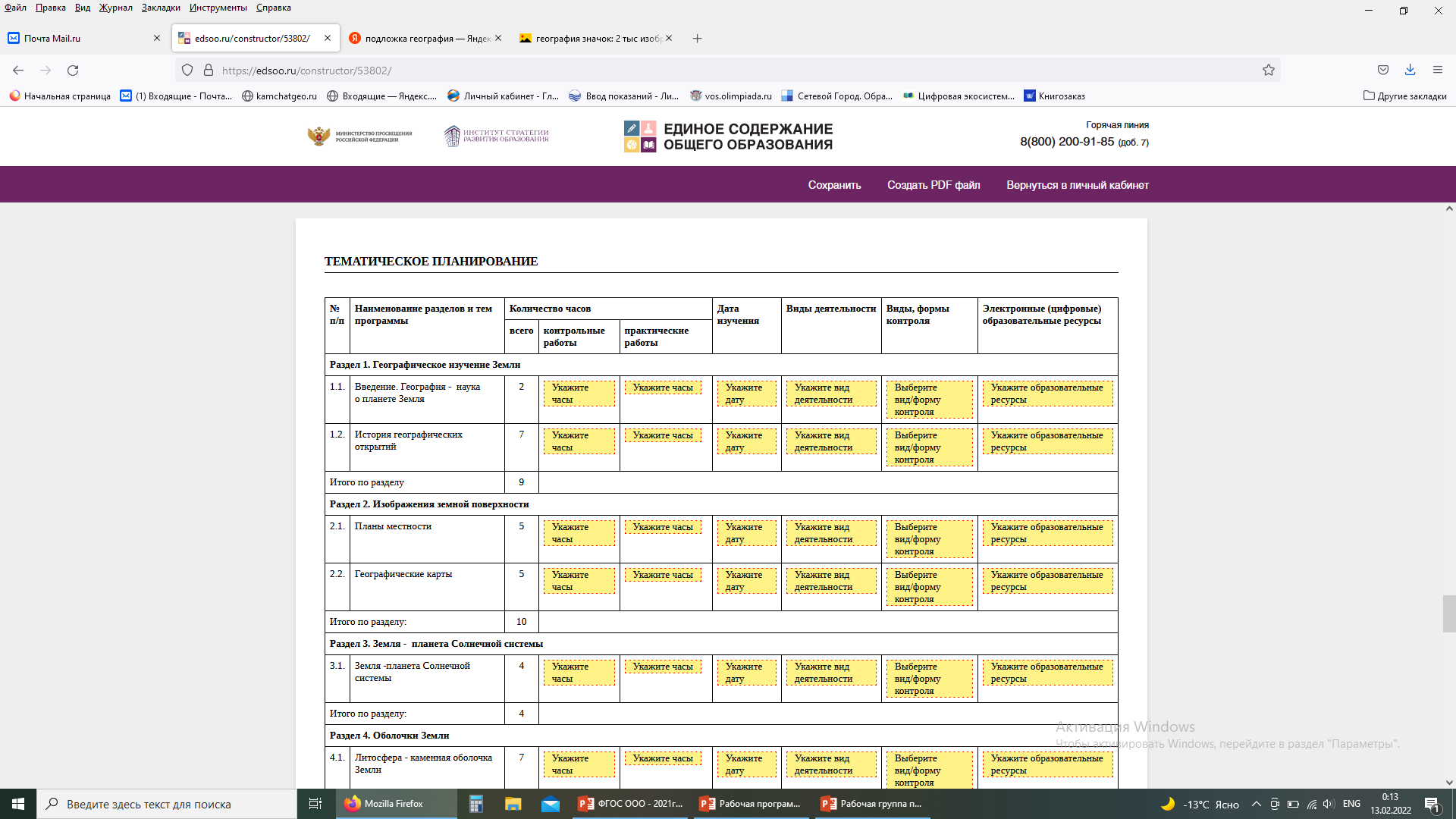 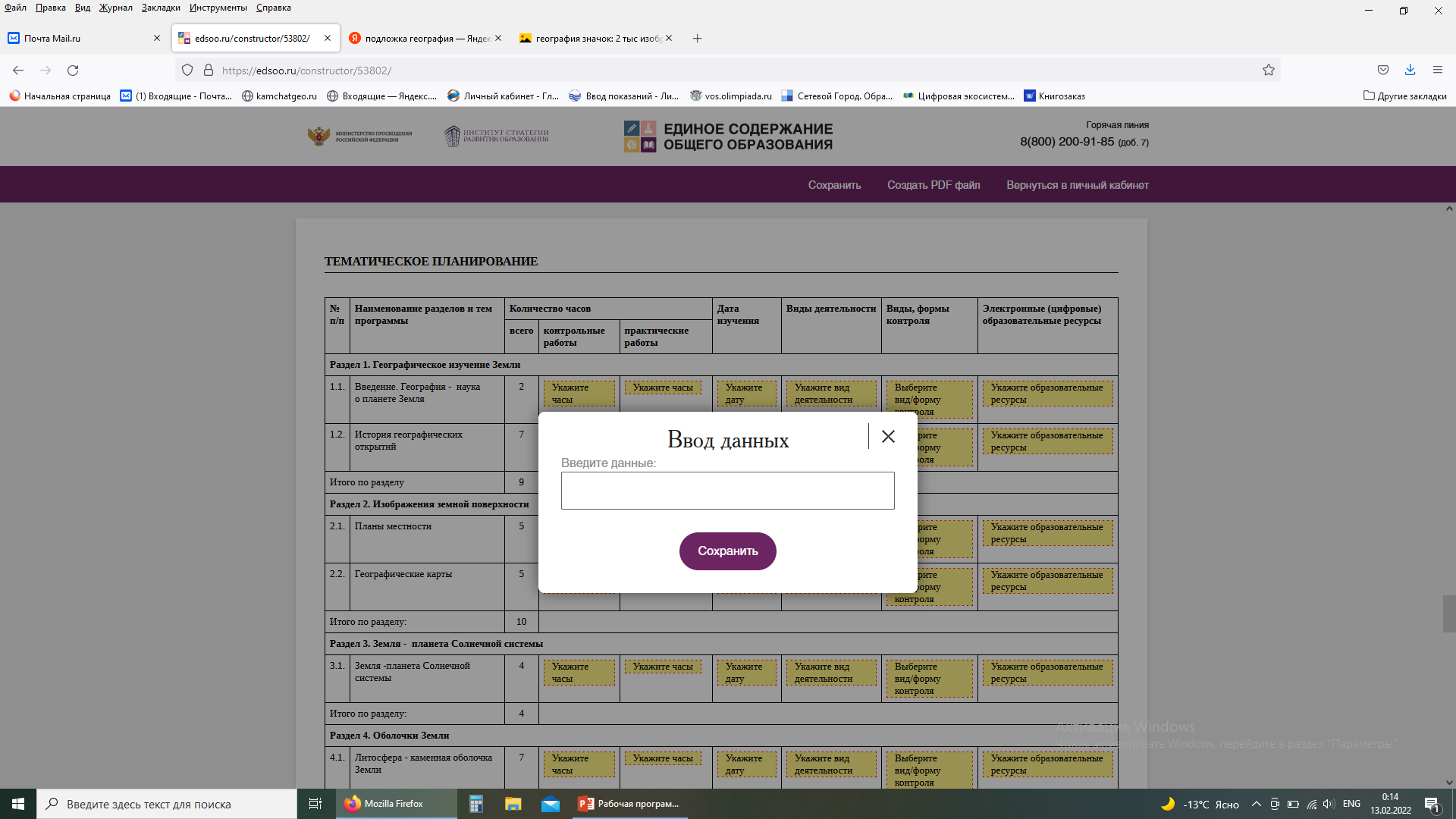 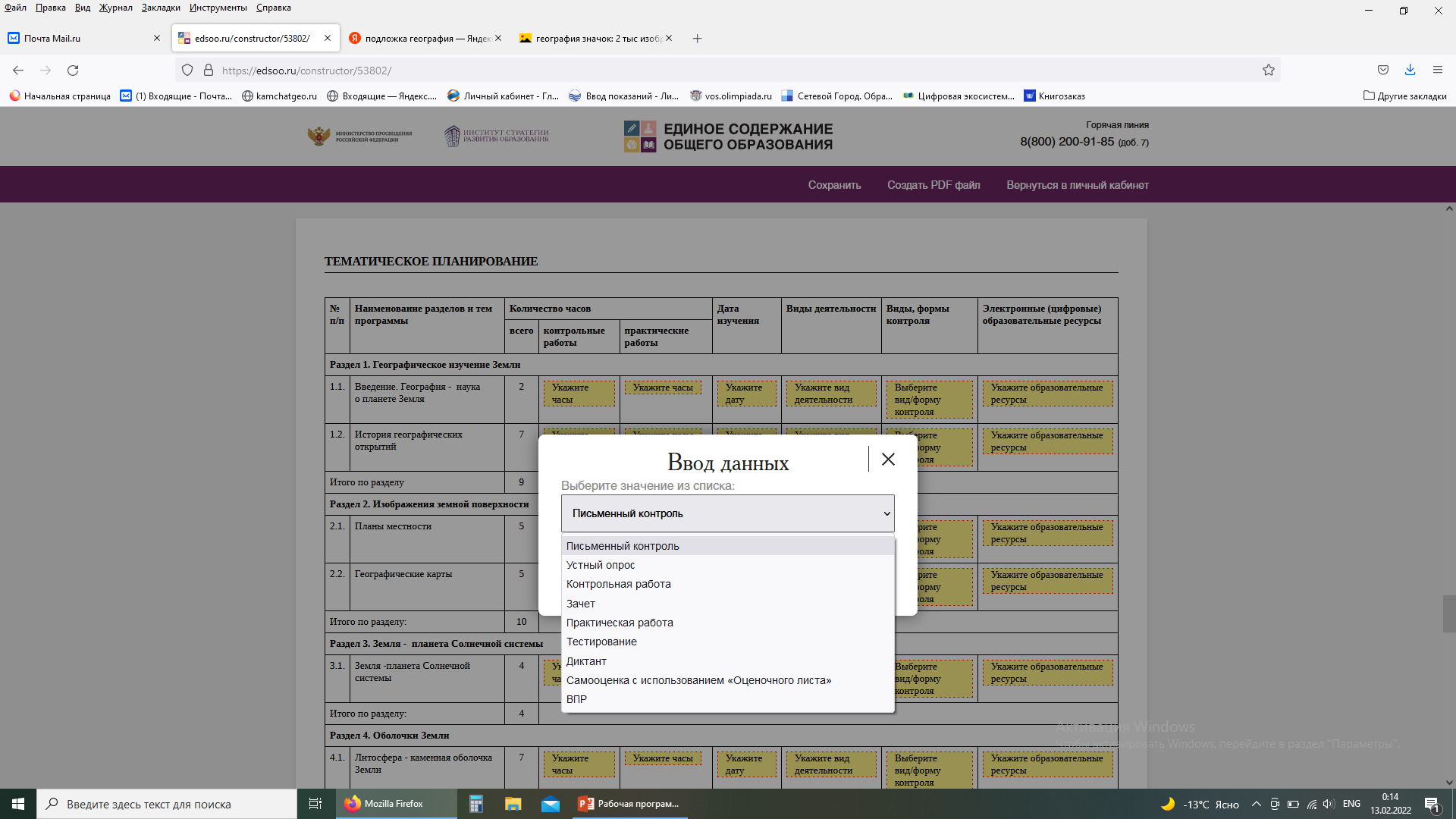 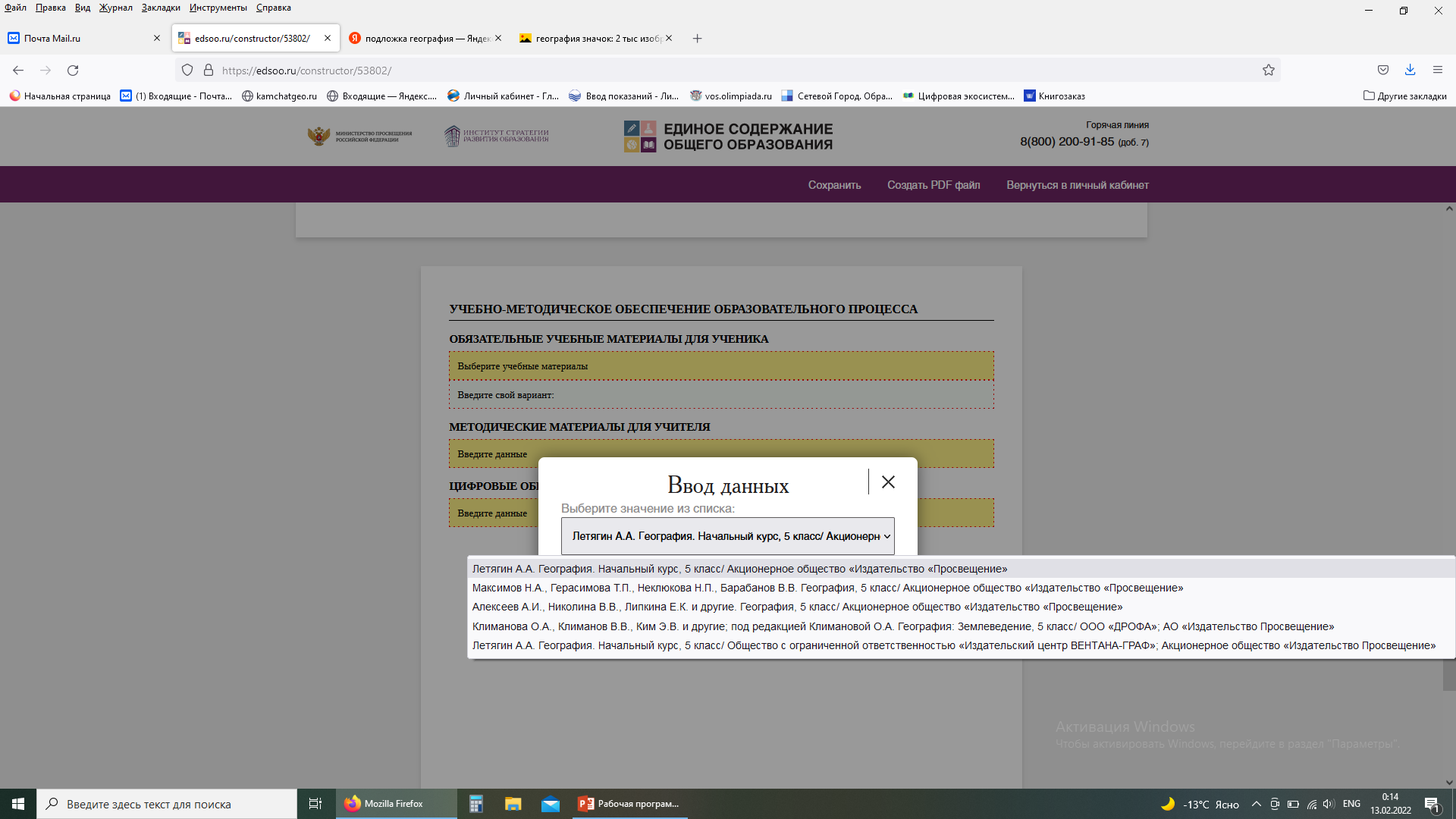 Урок  географии
в соответствии с требованиями 
ФГОС ООО - 2021
ОСНОВНЫЕ ТРЕБОВАНИЯ К УРОКУ
Учебная деятельность учащихся, организованная на уроке, должна  обеспечить достижения новых образовательных результатов и позволить обучающимся развивать свои способности. 
При разработке каждой темы учитель планирует деятельность обучающихся и  
     организует работу на достижение результата.
Активно использовать речевые средства и средства информационных и
       коммуникационных технологий для решения коммуникативных и познавательных задач.
Использовать различные способы поиска (в справочных источниках и открытом учебном информационном пространстве сети Интернет), сбора, обработки, анализа, организации, передачи и интерпретации информации в соответствии с коммуникативными и познавательными задачами и технологиями учебного предмета.
Таким образом, у школьников формируются знания и умения необходимые для полноценного функционирования человека в современном обществе
ГЛАВНЫЕ ОСОБЕННОСТИ УРОКА ГЕОГРАФИИ
В 5—6 КЛАССАХ
сотрудничество учителя и учащихся 
помощь учителя в планировании самостоятельной деятельности учащихся, освоение алгоритмов деятельности
деятельность ученика, его ценностные ориентиры - основа структурирования и реализации содержания
использование учебника на всех этапах урока
ориентация на накопление учащимися личного географического опыта
решение на уроке проблемных ситуаций, их связь с жизнедеятельностью человека
развитие и продуктивная самореализация личности школьников средствами географического содержания
Электронные учебные пособия, 
методические материалы 
в сети Internet
Электронные ресурсы для учителя географии
В помощь учителю разработаны и размещены:
- методические видеоуроки: https://edsoo.ru/Metodicheskie_videouroki.htm
- учебные пособия: https://edsoo.ru/Metodicheskie_posobiya_i_v.htm
«География» Издательского дома «Первое сентября» 
 «Особо охраняемые природные территории Российской Федерации»
Азимут - географический справочник
Арктика. Портал Минприроды
Видео разбор тренировочной работы по географии, интервью с В.В.Барабановым
Видеолекции Многоликая Гео
Виртуальная школа «Кирилла и Мефодия»
Геоглобус.ру - геолого-географическое обозрение
Данные по численности населения городов, стран и территорий мира
Единая коллекция цифровых образовательных ресурсов
Единая коллекция цифровых образовательных ресурсов по географии
Заповедная Россия
Информационно-коммуникационные технологии в образовании
Электронные ресурсы для учителя географии
Интернет-портал «Лица России»
Карты, атласы, выставки, иллюстрации
Каталог образовательных ресурсов сети Интернет
Климатограммы по метеостанциям всех континентов мира
Культура РФ. Портал культурного наследия России
Масштабируемый космический снимок Земли с портала «Гугл»
Материалы сайта Учительский портал
Народная энциклопедия городов и регионов России
Особо охраняемые природные территории Санкт-Петербурга
Официальный информационный портал единого государственного экзамена
Портал "География" Электронная Земля
Портал "Российское образование", карты 
Прогнозы погоды и синоптические карты
Регионы России. Путеводитель
Регионы России. Экономические показатели, 2011
Российский общеобразовательный портал
Электронные ресурсы для учителя географии
Сайт космических снимков территории России
Сервер лаборатории технических средств обучения и медиаобразования РАО
Сетевой образовательный журнал для учителей
Сетевые образовательные ресурсы "Открытый класс"
Стратегия экономического и социального развития СПб до 2030 года
Урок в музее 
Уроки географии на сайте РГО
Учебно-методическая лаборатория географии Московского института открытого образования
Учебные географические атласы административных районов России
Федеральный центр информационно-образовательных ресурсов 
Фотографии географических объектов Российской Федерации
Электронная библиотека обучающих материалов детям
Электронная версия журнала "География"
Я - учитель географии
Я люблю Арктику!
Над презентацией работали:
Батюк Ольга Сергеевна, 
учитель географии МБОУ «Средняя школа № 11»
Гавриленко Наталья Фёдоровна, 
учитель географии МАОУ «Средняя школа № 3»
Журавлёва Юлия Анатольевна, 
учитель географии МАОУ «Средняя школа № 8»
Окладникова Лидия Прокопьевна, 
учитель географии, биологии МБОУ «Средняя школа № 20»
Сазонова Надежда Андреевна, 
учитель географии МБОУ «Основная школа № 32». 

Группа благодарит
Кожевникову Светлану Александровну, учителя географии МАОУ «Средняя школа № 30»
и  Кузему Наталью Сергеевну, учителя географии МАОУ «Средняя школа № 28» 
за сотрудничество в подготовке материалов по введению ФГОС ООО – 2021